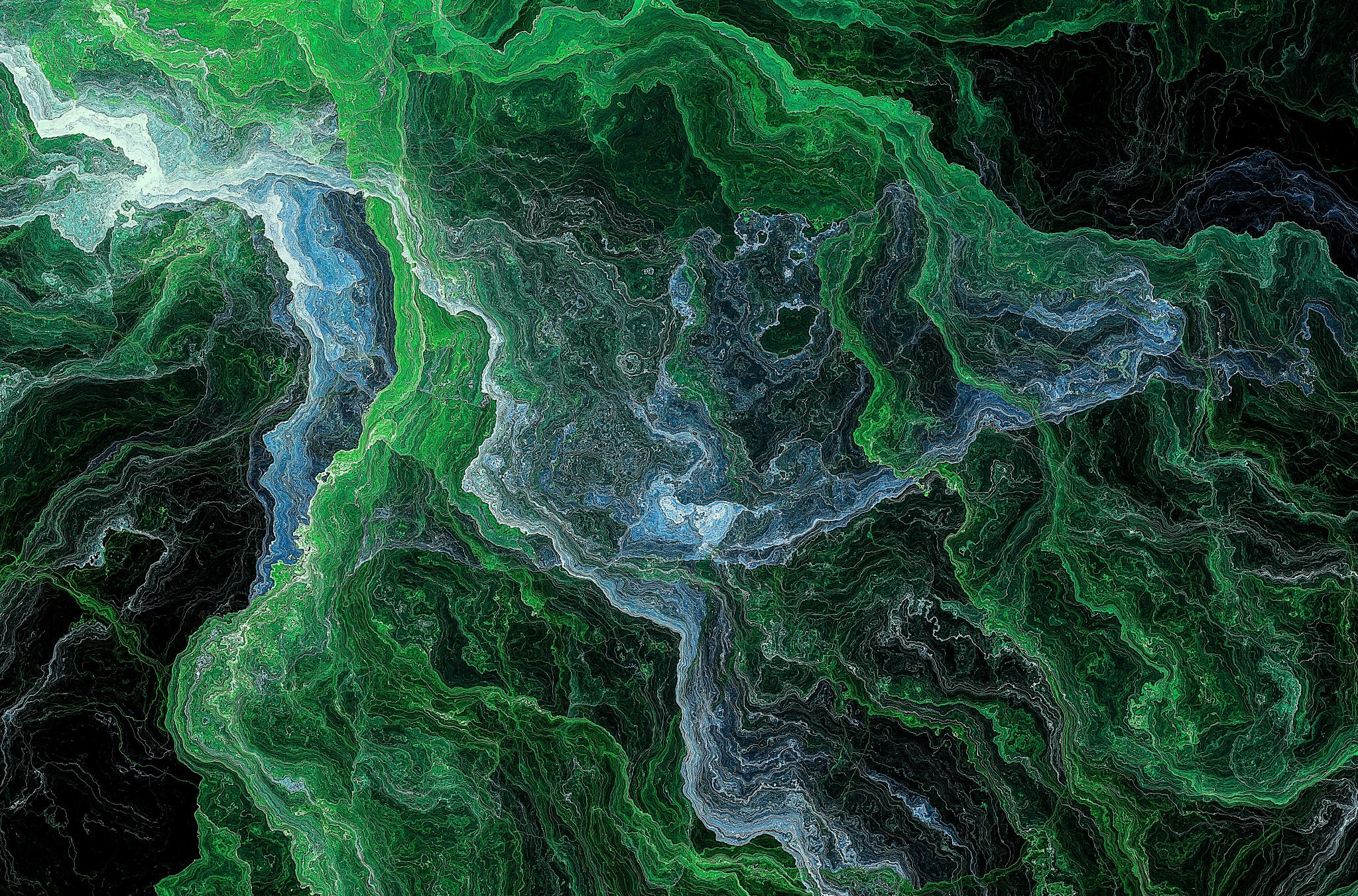 Дидактическое пособие ЛЭПБУК  "ВОДА".
Агеева Олеся Геннадьевна.
Воспитатель МБДОУ "Д/С" ДЮЙМОВОЧКА"
г. Десногорск.
Вода - самое распространенное вещество на Земле!С целью создания условий для развития познавательной активности, расширения и углубления знаний о воде, её свойствах, состояниях..., путем совершенствования  исследовательских способностей в ходе экспериментальной деятельности дошкольников был сделан ЛЭПБУК "ВОДА"
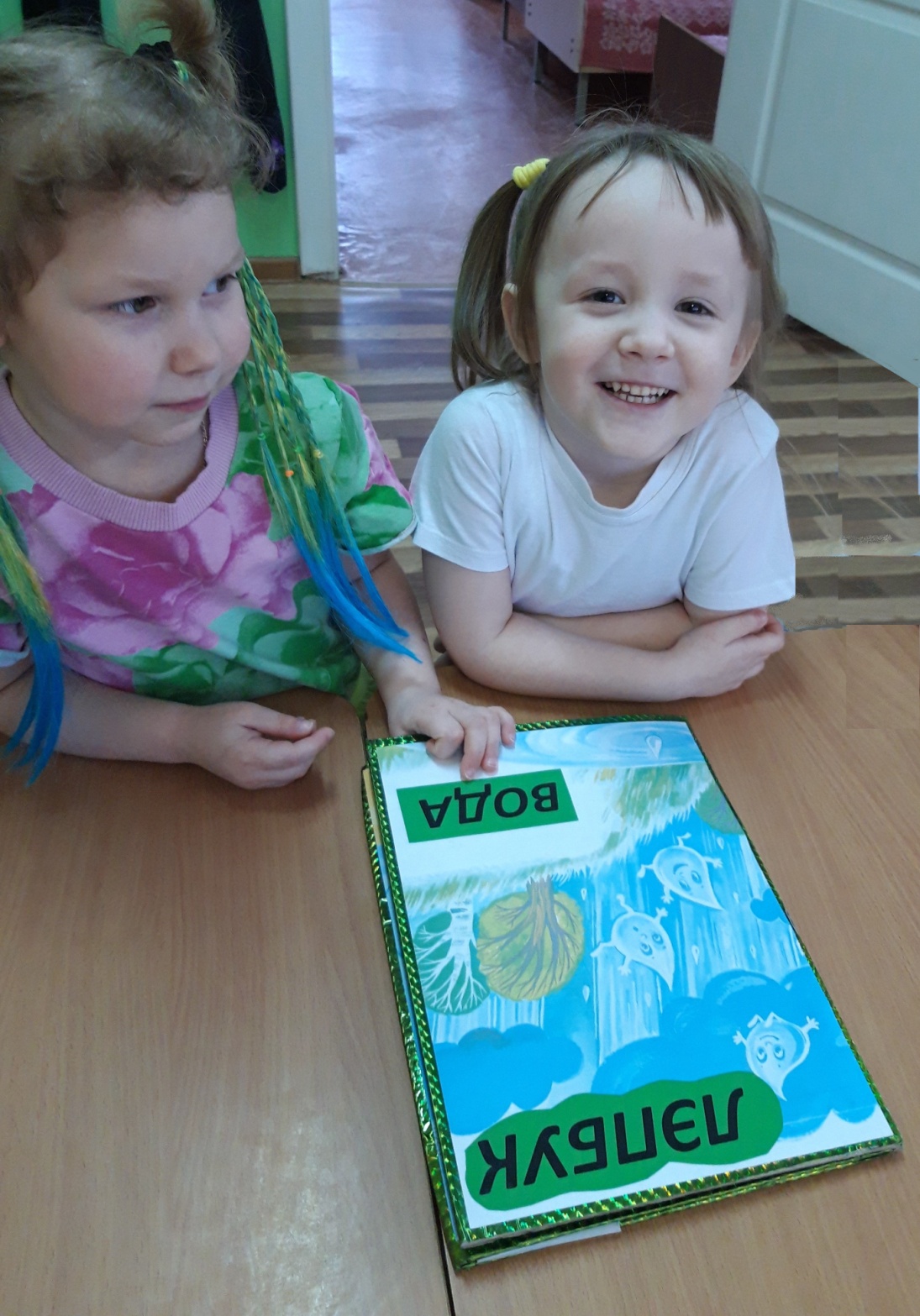 Задачи:
Систематизировать и закрепить представление детей о воде, о круговороте воды в природе.
Способствовать формированию представлений о воде, как среде обитания растений, животных, человека.
Развивать речевые и познавательные способности дошкольников в ходе заучивания стихотворений, пословиц, отгадывание загадок.
Развивать мышление, внимание, память, умение устанавливать причинно – следственные связи, делать выводы.
Воспитывать у детей бережное и осознанное отношение к воде; эмоциональный отклик, любознательность.
Составляющие лэпбука: 
• Состояние воды в природных условиях. 
• Пословицы и загадки о воде. 
• Как человек использует воду? 
• Игра «Угадай какая сказка? 
• Опыты с водой. 
• Игра «Круговорот воды в природе». 
• Кто живет в воде? 
• Игра «Что лишнее в пруду?» 
• Сказки о воде. 
• Правила поведения на воде.
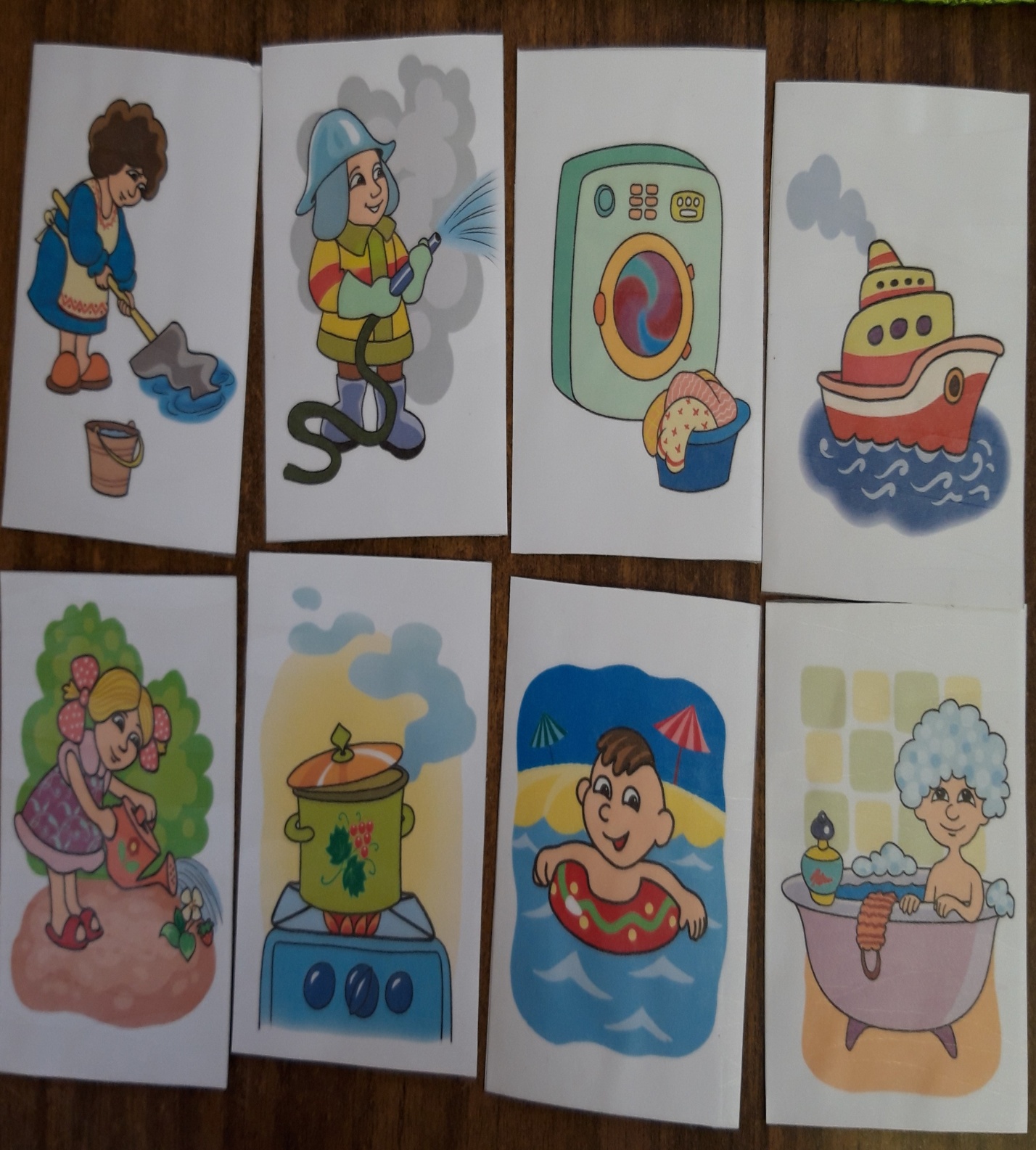 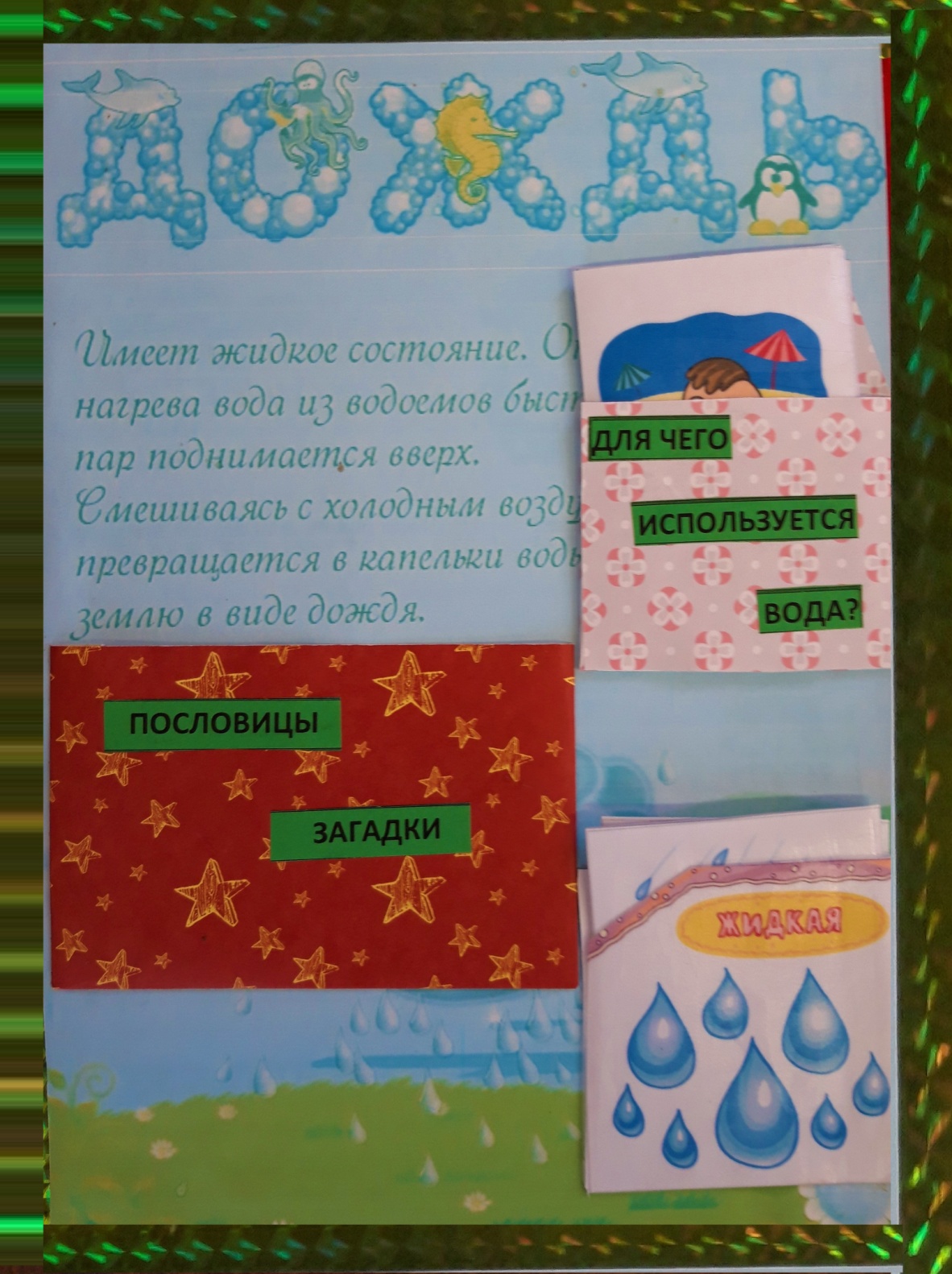 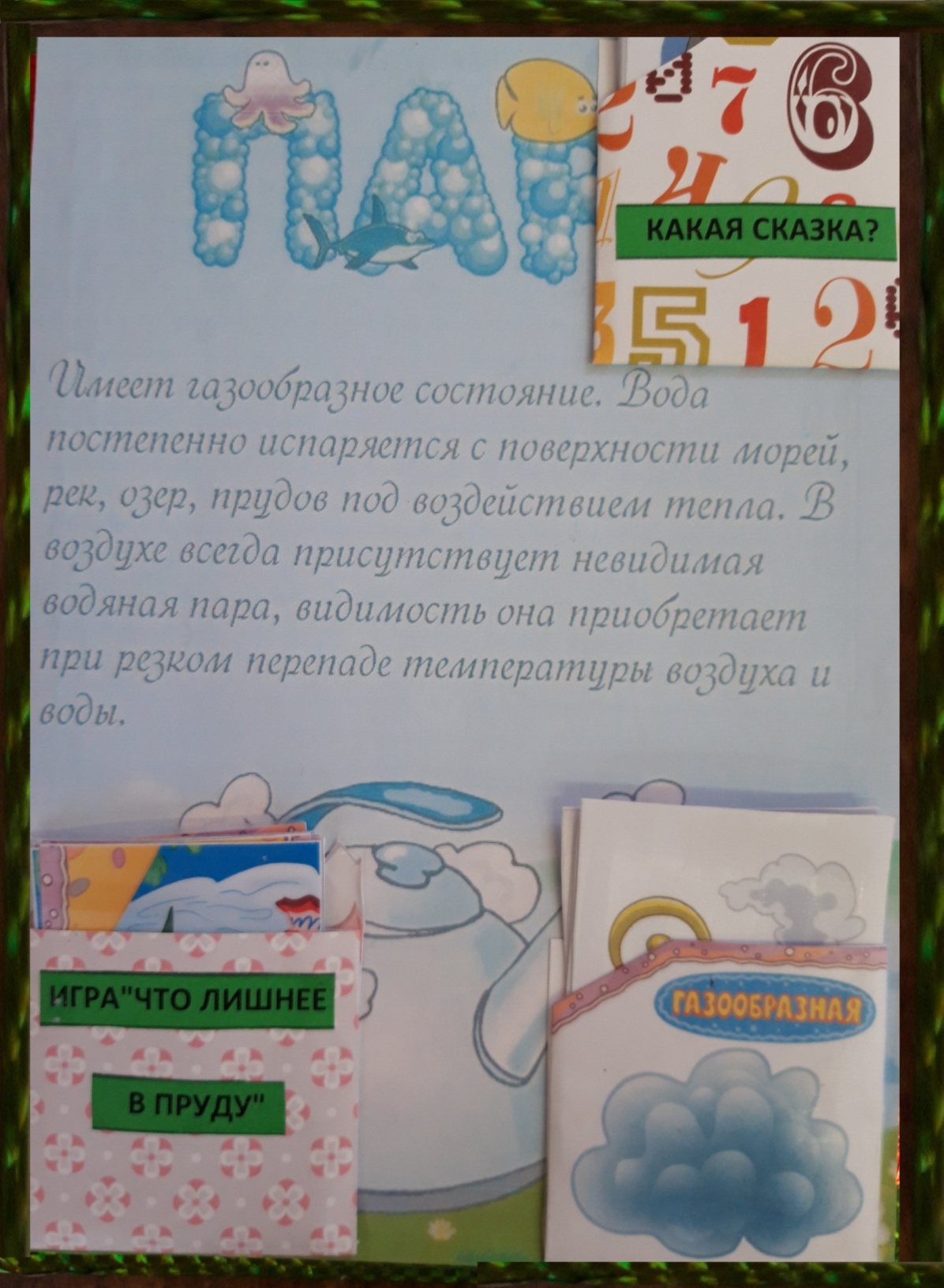 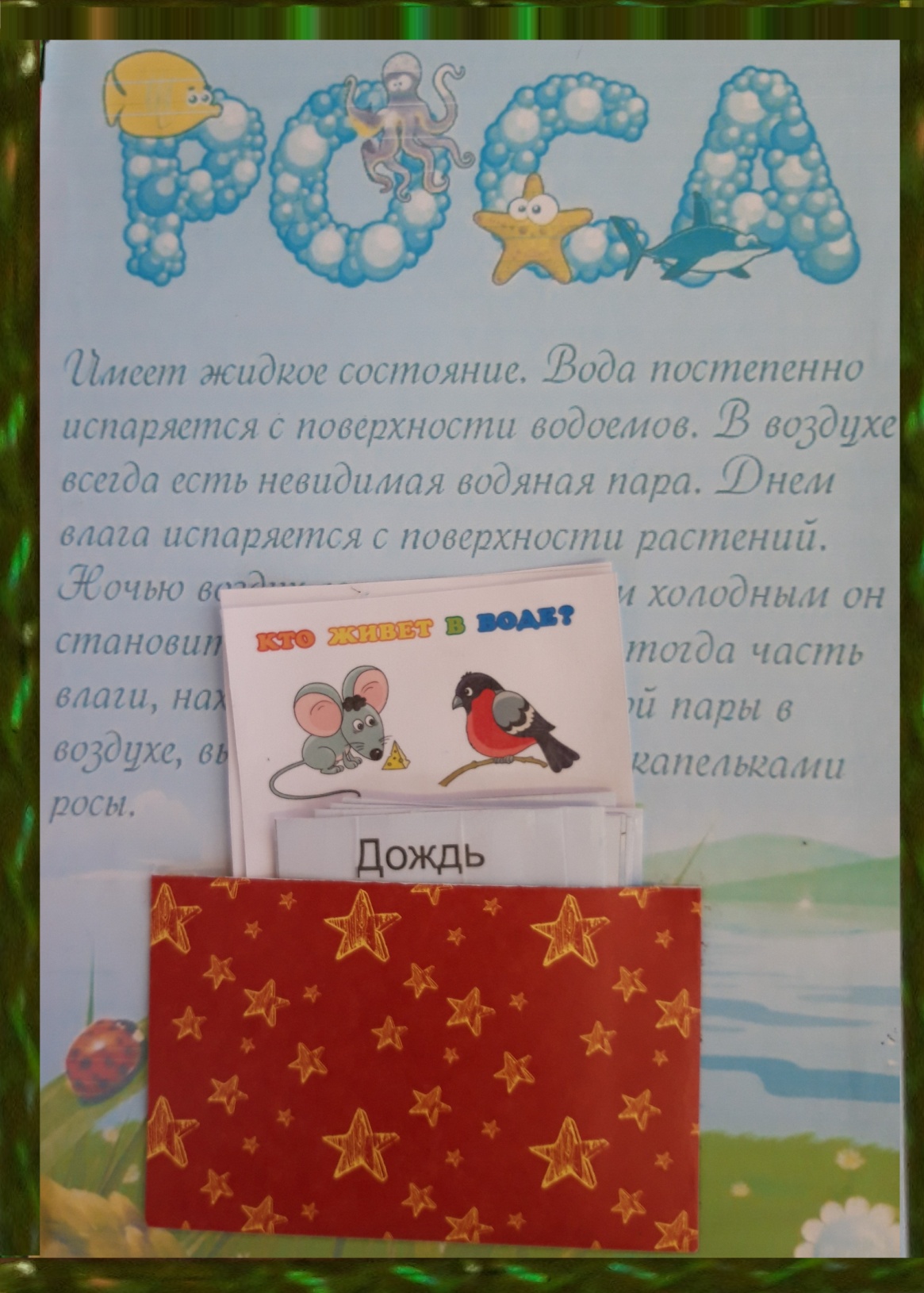 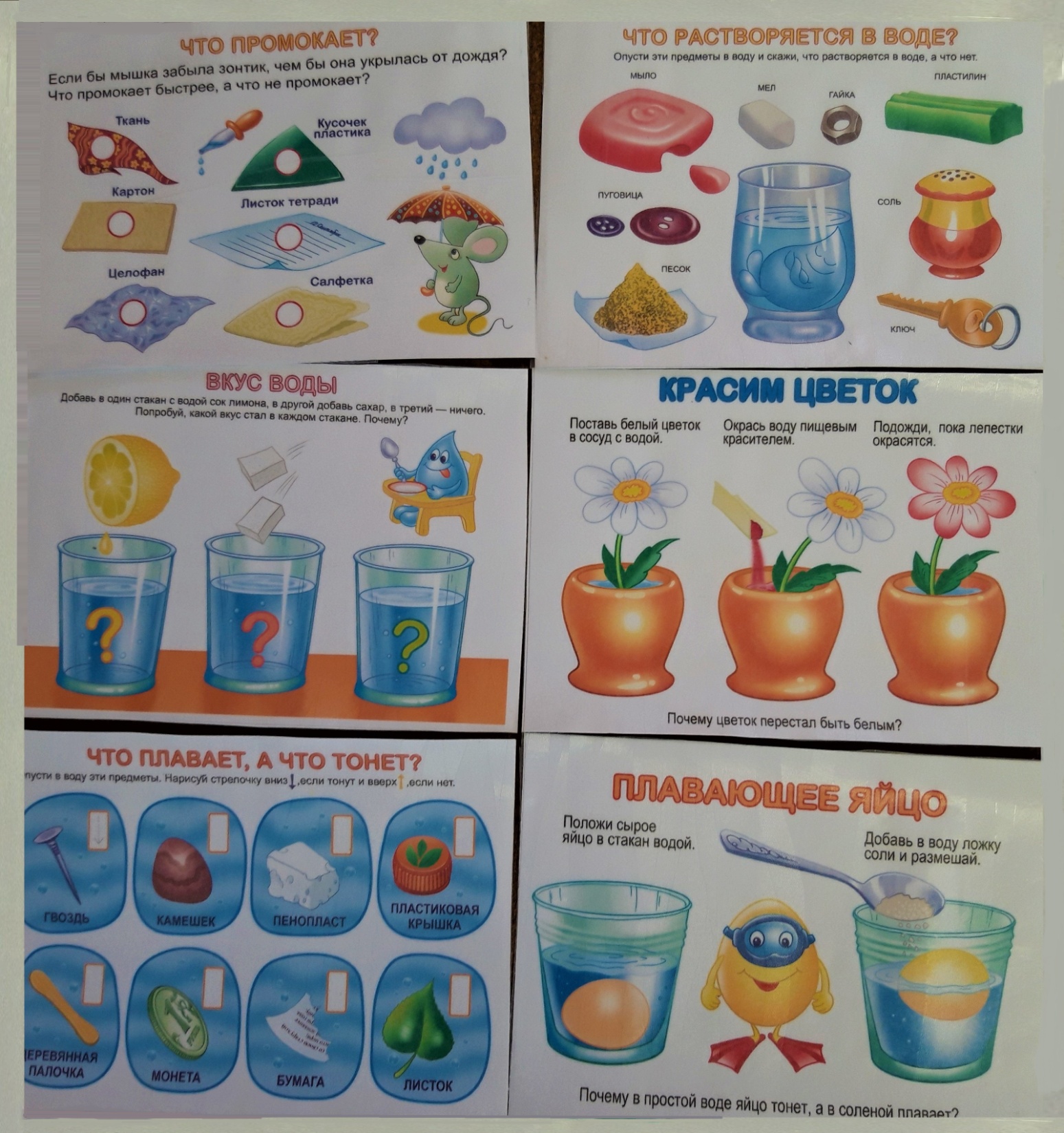 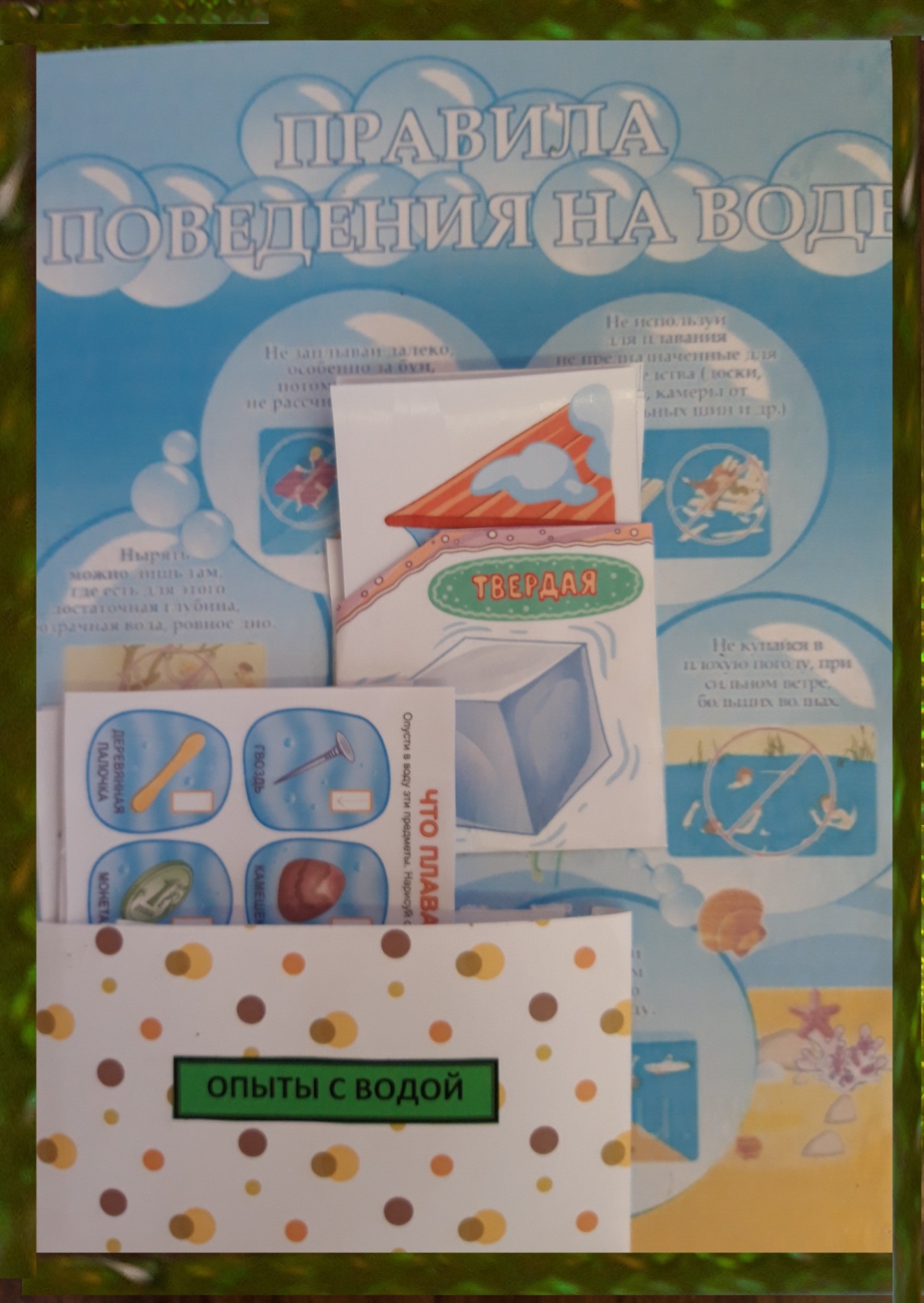 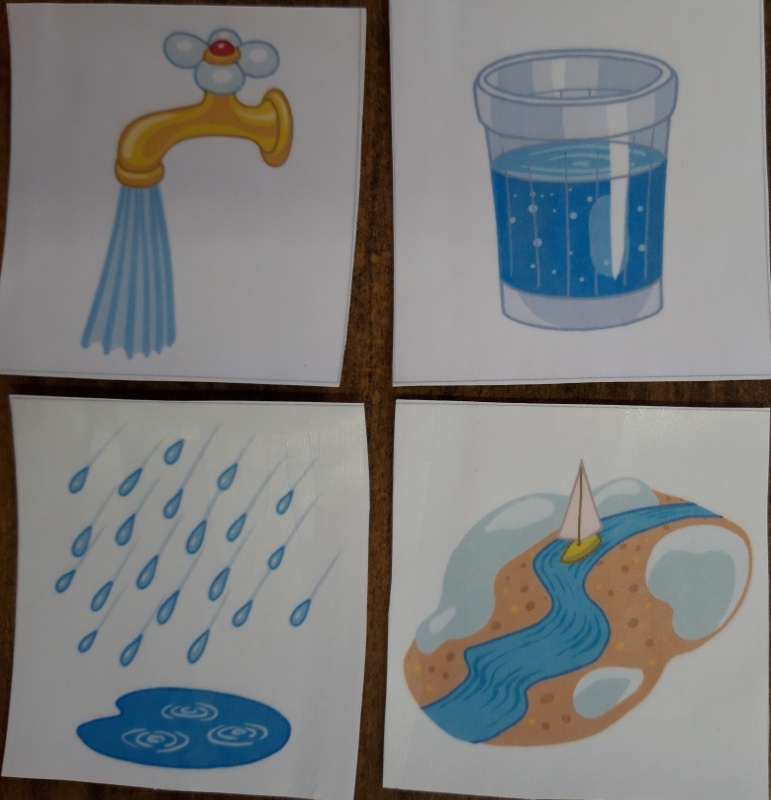 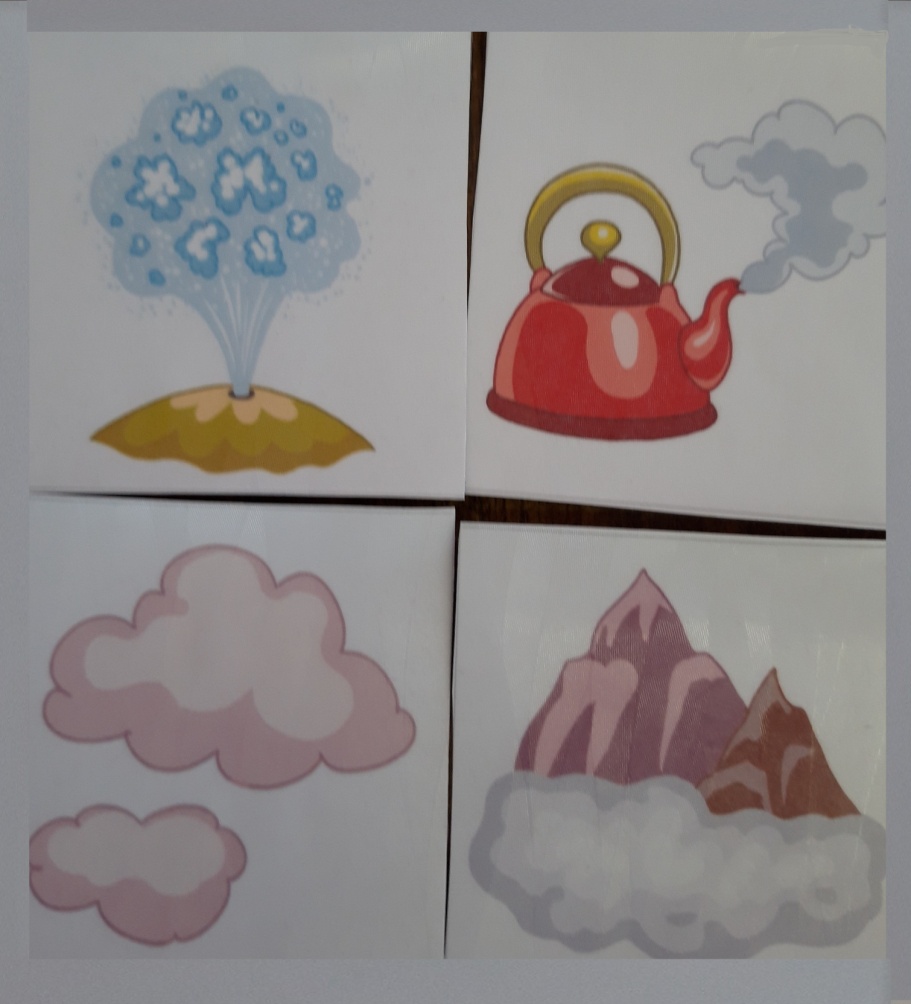 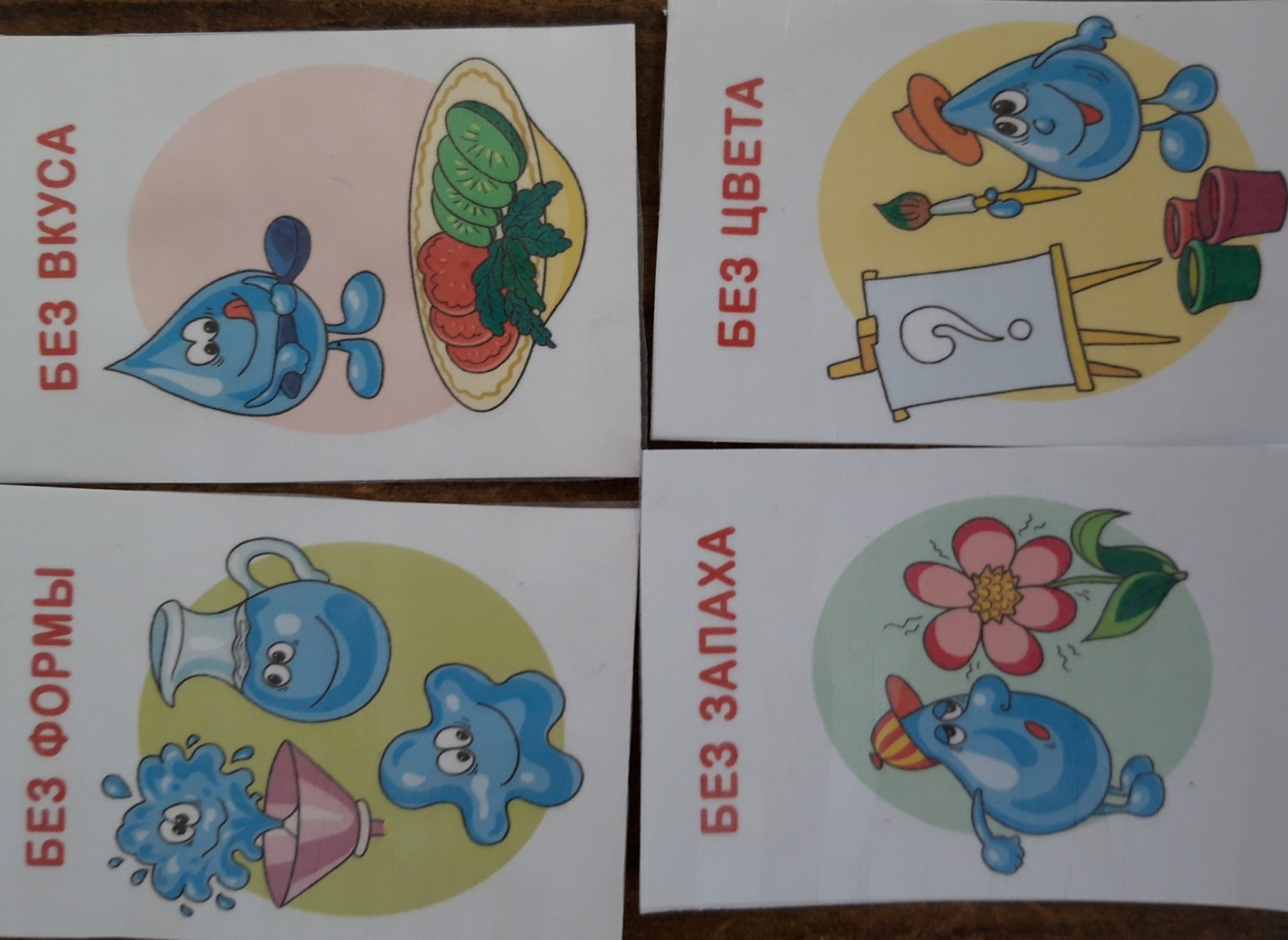 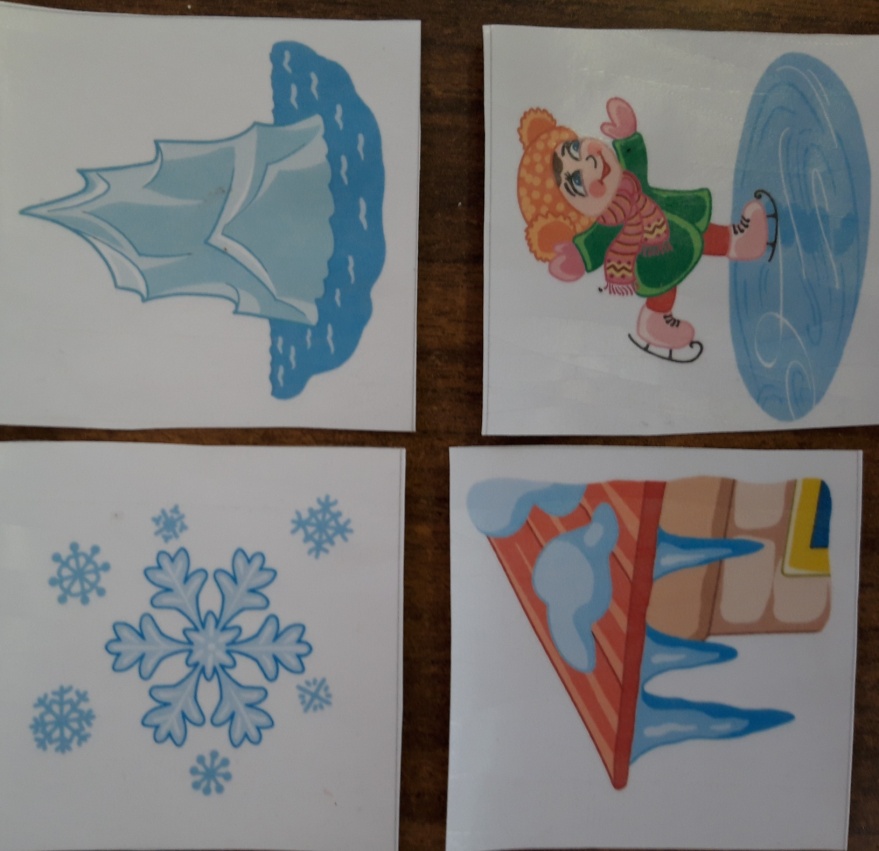 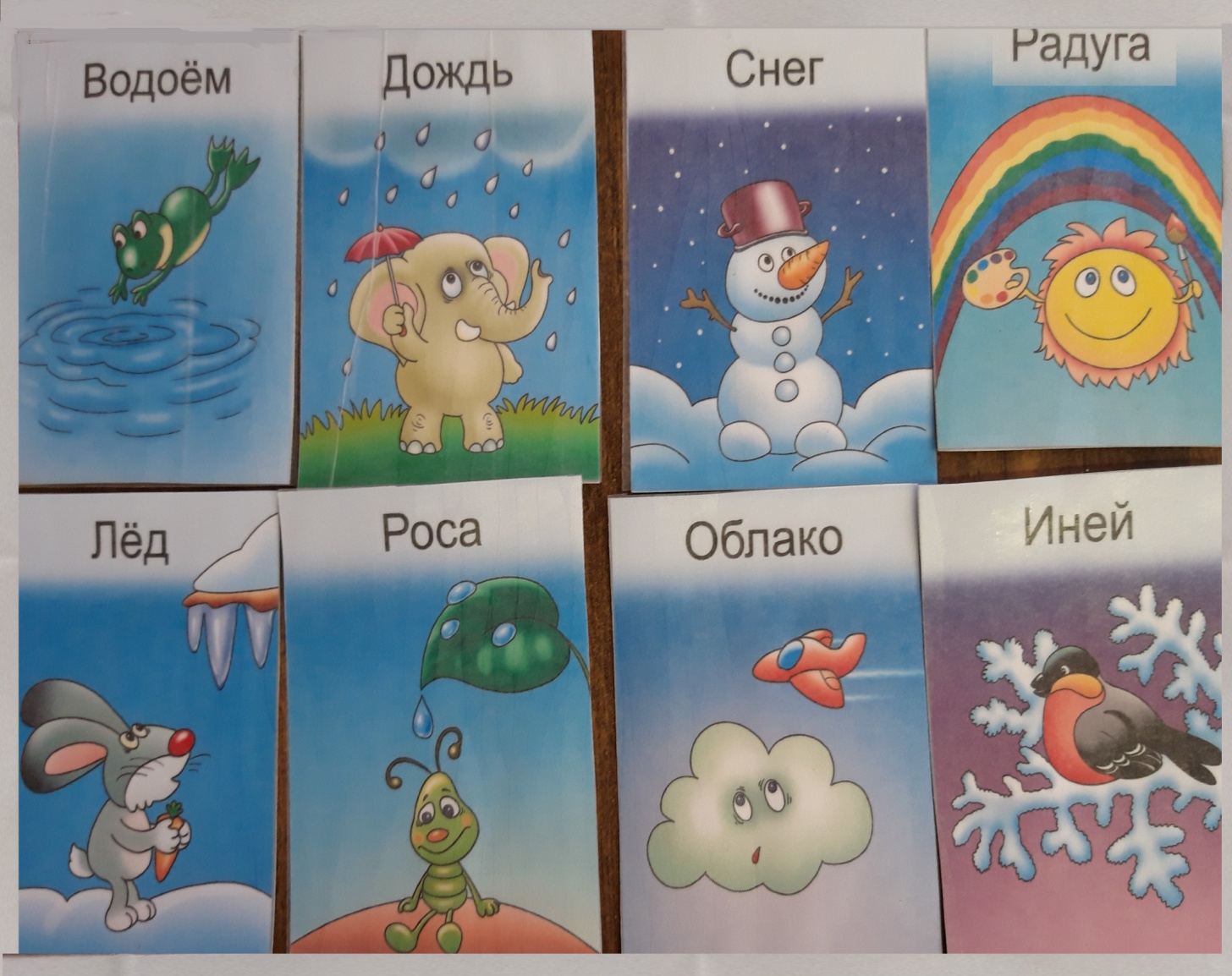 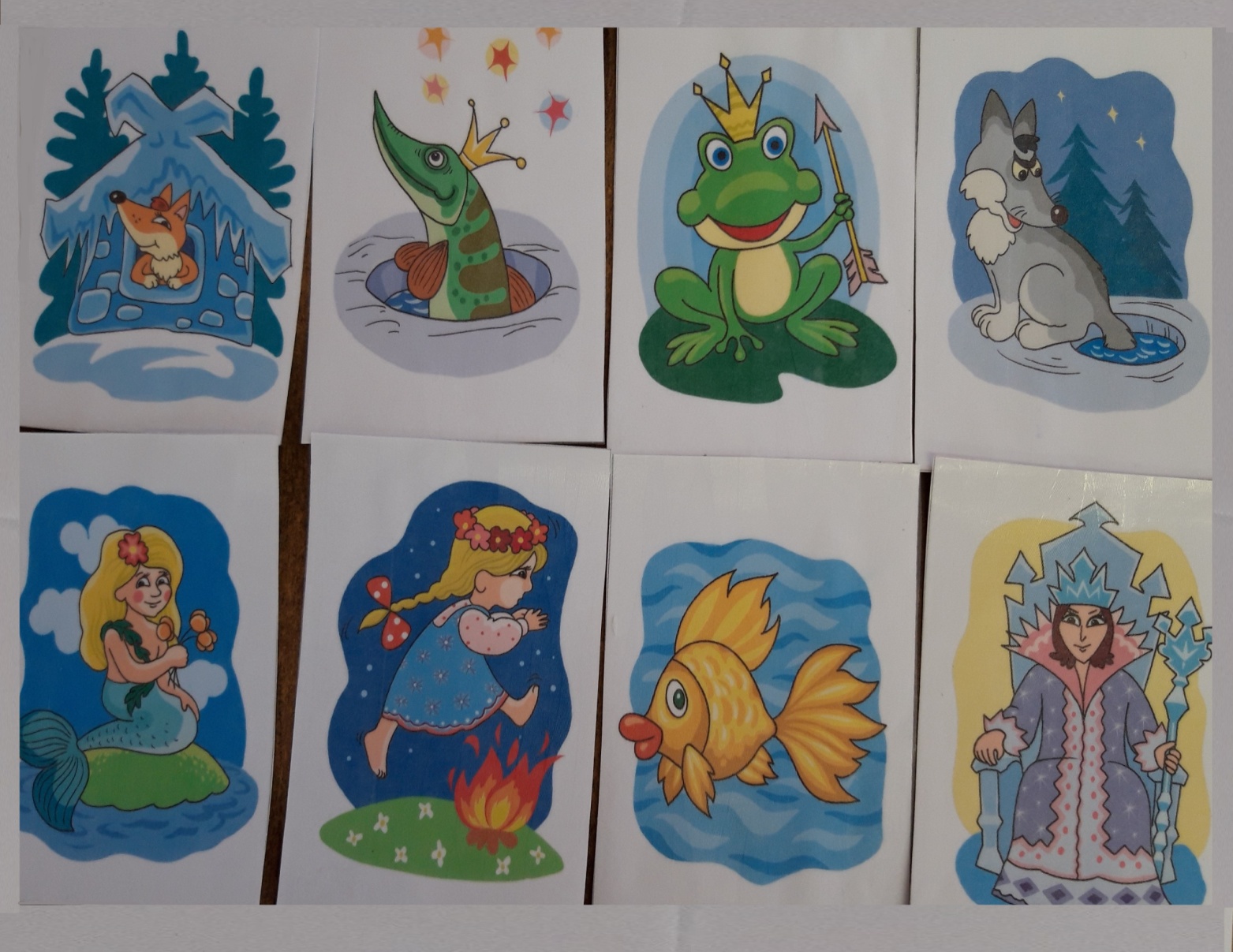 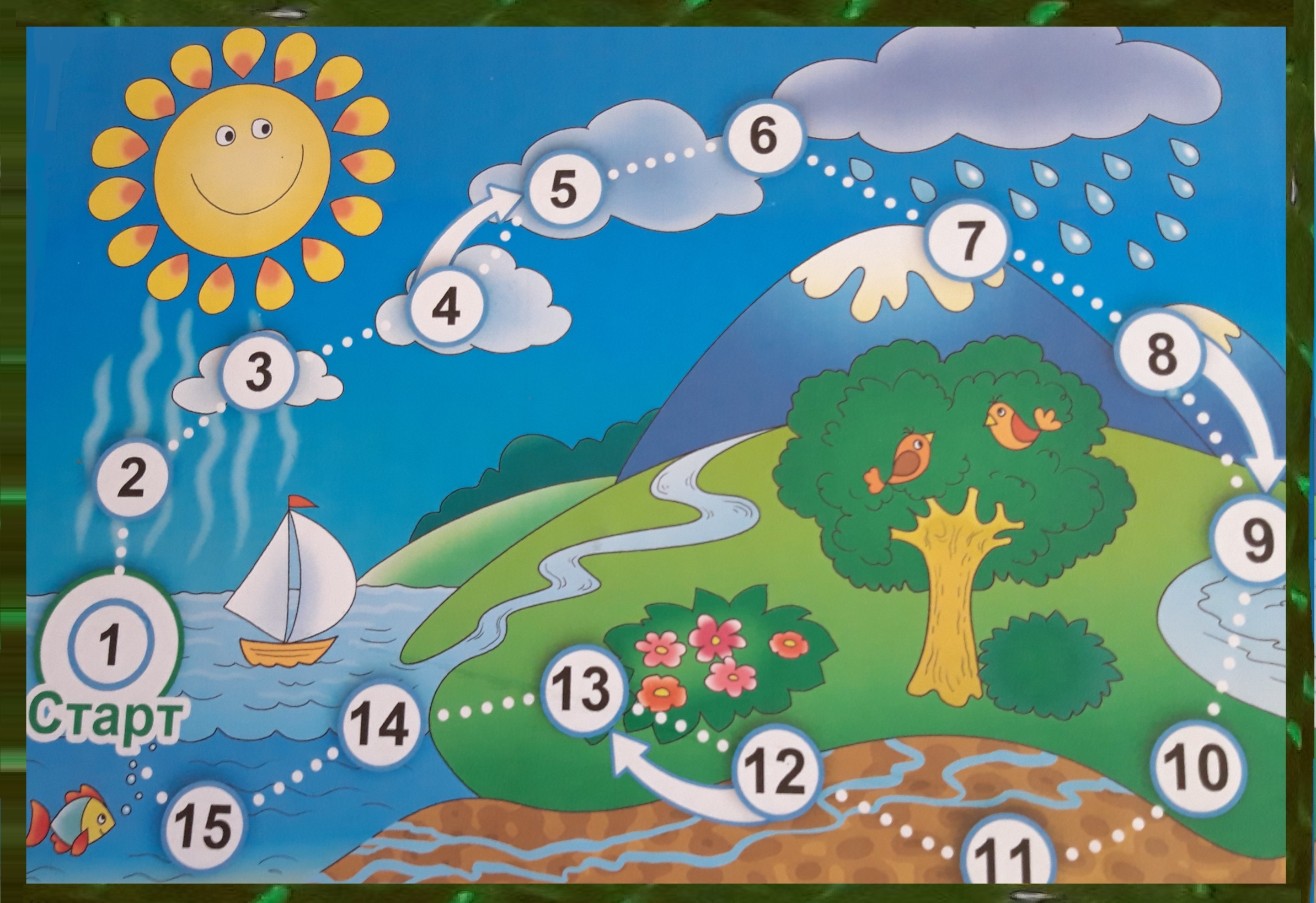 Игра "Круговорот воды в природе".Цель:Развивать у детей желание применять полученные знания, способствовать развитию интереса к познанию окружающего мира.
Вода для нас самое привычное и простое вещество, но  в то же время вода таит в себе множество загадок.
Опыты с водой для детей 4,5, 6 лет положат начало увлекательному знакомству с экспериментированием.
  Подрастающему ребёнку жизненно важно изучить окружающий его мир и познать все возможности этой среды. Опыты с водой лучше прочих манипуляций сформируют базовое представление о живой и неживой природе у детей.
Манипуляции с водой, наблюдение за её «превращением» и получение готового результата увлекут ребёнка, приятно удивят его.
Все опыты наглядные и простые для восприятия ребёнка.
Проведение опытов не отнимет много сил и не требует сложных навыков.
Для опытов подойдут подручные средства.
Дети с удовольствием собирают материала для экспериментиро-вания.
«Как снег, лёд превращаются в воду».
Цель: дать представление о том, что снег, лёд в тепле тают, становятся водой.
«Вода нужна всем». Цель: формирование представление детей о роли воды в жизни растений.
«Вода меняет свой цвет».Цель:помочь выявить свойства воды (может окрашиваться в разные цвета).
«У воды нет запаха, цвета, вкуса».Цель: подвести детей к пониманию, что вода не имеет запаха;цвета (бесцветная); вкуса (безвкусная).
"Вода не имеет формы".Цель: доказать, чтовода принимает форму того предмета, в котором находится, а на ровном месте расползается лужицей.
- ознакомления с «водными» темами («Свойства воды», «Круговорот воды в природе», «Кто живёт в воде», "Как беречь воду" и др.),
-отработки изученного материала,
-закрепления полученных знаний.
    Исходя из направлений применения лэпбука, можно сделать вывод, что на его основе можно планировать НОД, используя загадки и пословицы для актуализации имеющихся знаний, игры, работу с тематическими картинками для освоения нового материала и творческие задания для закрепления изученного. Кроме того, лэпбук может быть способом организовать самостоятельную деятельность детей.
Использовать пособие лэпбук можно как на занятиях, так и дома для:
Спасибо  за
внимание